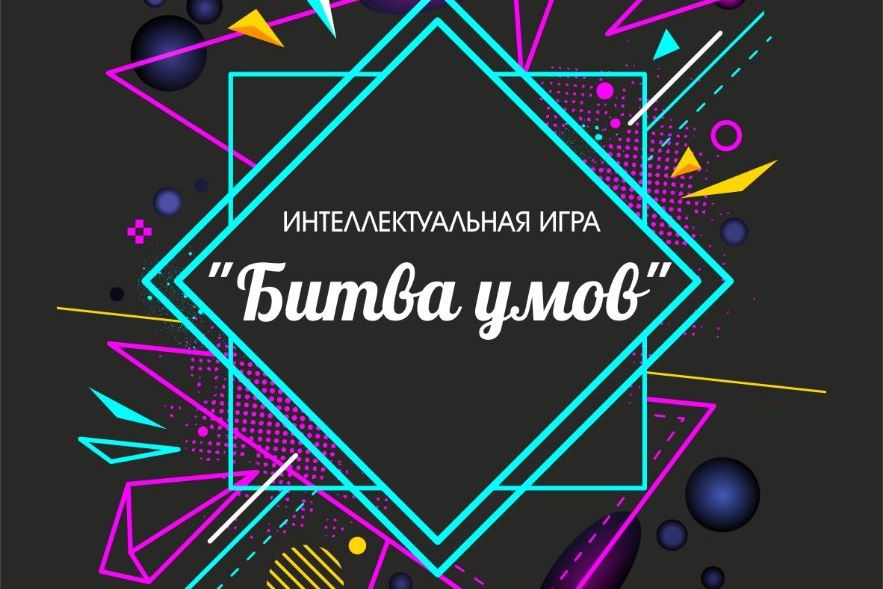 Вопрос № 1. Это слово есть  во всех славянских языках. В сербском и словенском языках оно имеет значение «хороший урожай». В чешском, словацком и польском оно означает «семья». Что это за слово?
Ответ. Это слово  Родина.
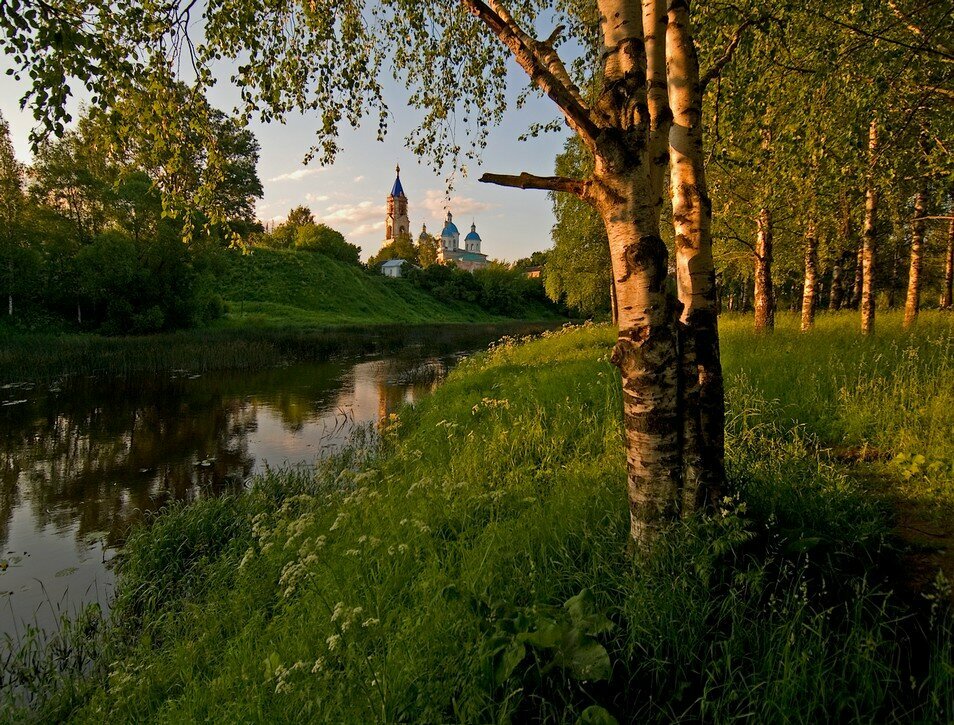 Вопрос № 2. Назовите через одну минуту столицу  Российского государства 400 лет назад.  Добавление: речь идет о событии 19 мая 1712 года.
19 мая 1712 года Петр 1 перенес столицу России из Москвы в Санкт-Петербург.
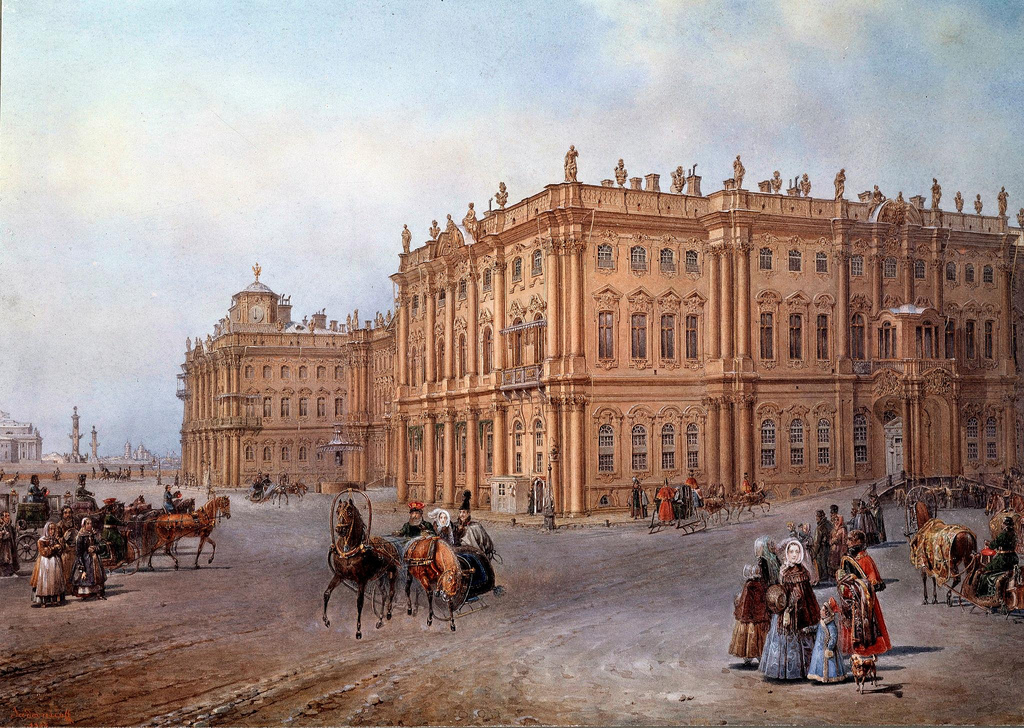 Вопрос № 3. В поэме русского поэта мы читаем строки:
Швед, русский – колет, рубит, режет
Бой барабанный, клики, скрежет,
Гром пушек, топот, ржанье, стон,
И смерть, и ад со всех сторон… 
О каком сражении говорится в этом произведении и как называется это произведение?
А.С. Пушкин в своей поэме «Полтава» описывал Полтавскую битву.
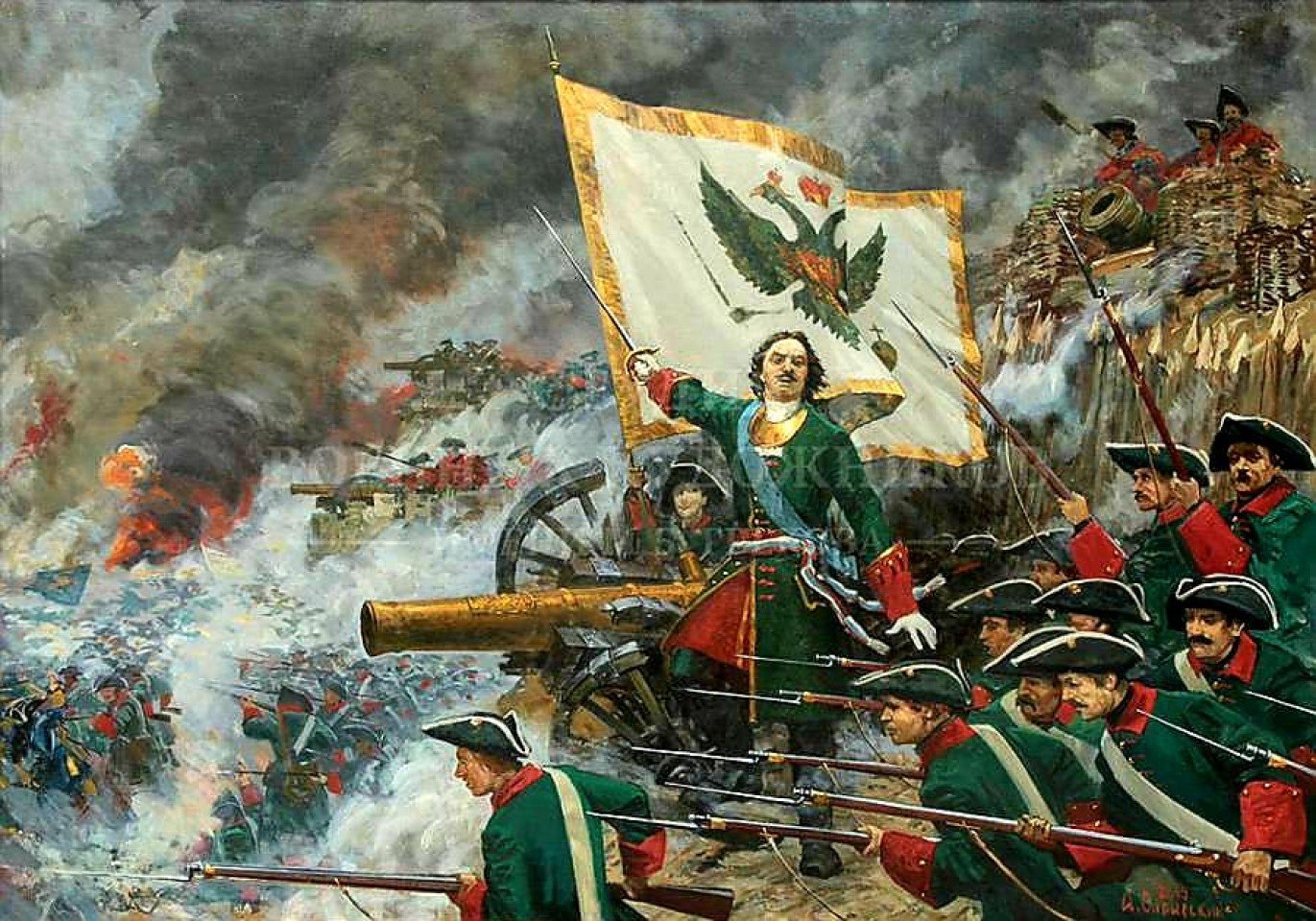 Вопрос № 5.  Тело этого святого находится в Константинополе, голова — в Патрах, а кисть правой руки — в Елоховском Богоявленском соборе Москвы. Какой предмет, связанный с его именем, мы можем увидеть на любом корабле русского военного флота?
Ответ:   Андреевский флаг, который назван в честь апостола Андрея Первозванного, распятого по христианскому преданию на косом кресте.
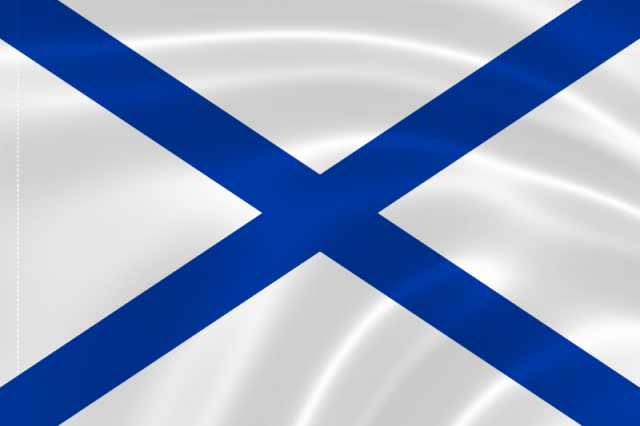 Вопрос № 6.  Через одну минуту ответьте на следующий вопрос:  Этого глазами не увидишь, руками не возьмешь, а только громко крикнешь и в атаку с ним пойдешь. Назовите это.
Это слово «Ура!»
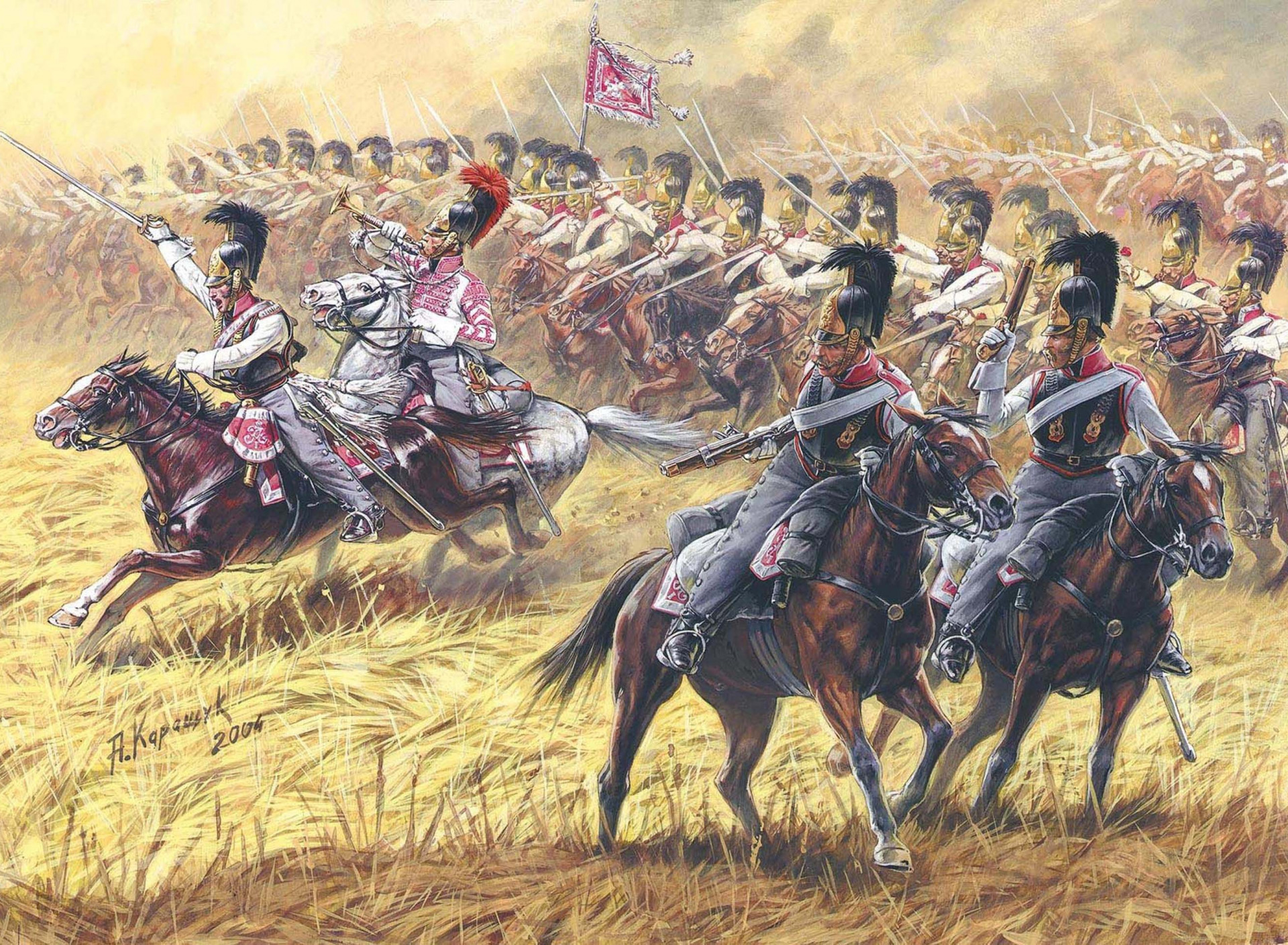 Вопрос № 7. Как называется самая большая пушка, из которой не было сделано ни одного выстрела? Это памятник литейного искусства 16 века.
Пушка, о которой речь шла в вопросе, называется «Царь-пушка»
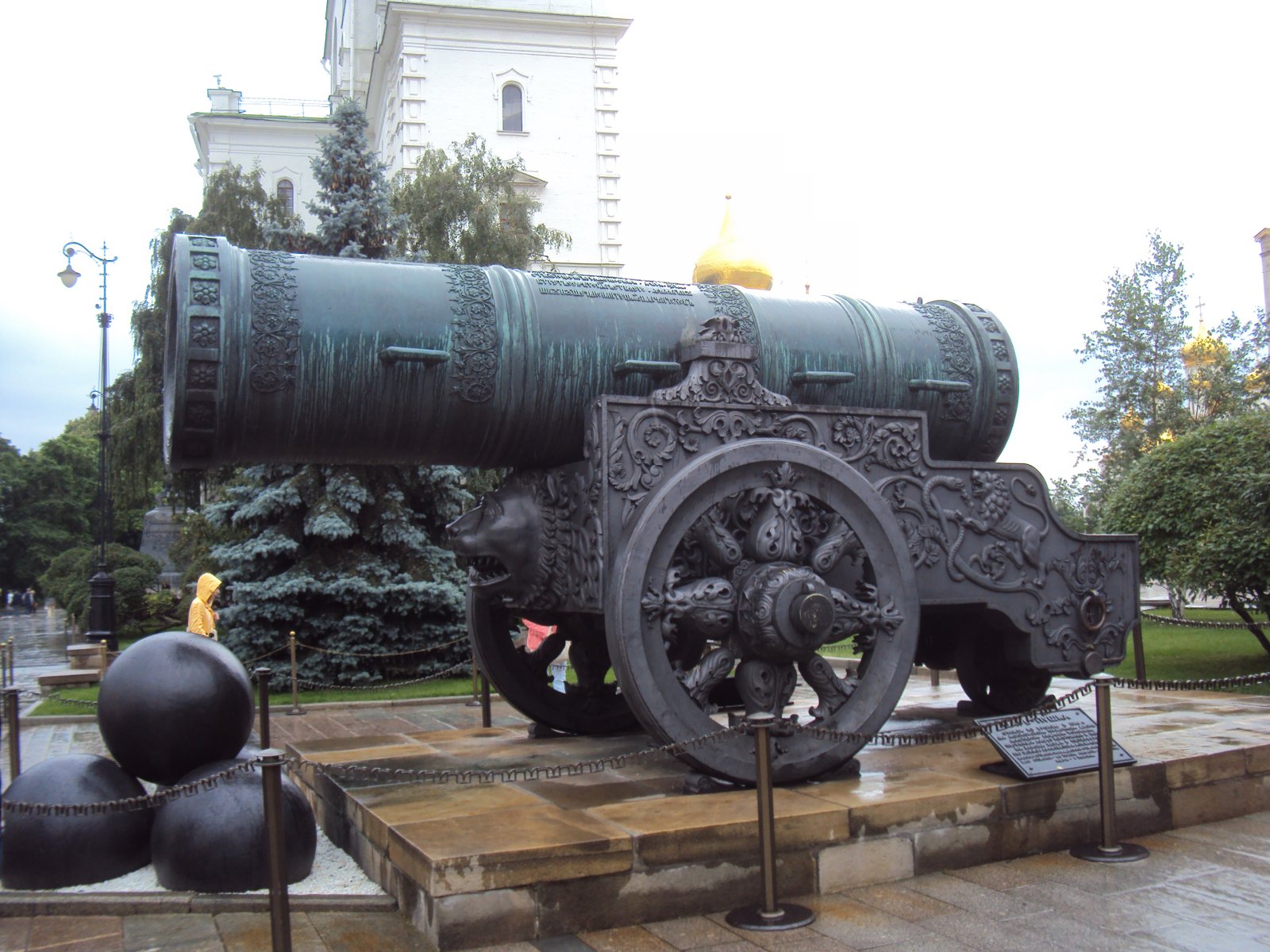 Вопрос № 8. Закончите пословицу «Хотели враги свою волю навязать, да пришлось…»
Пословица звучит так: «Хотели враги свою волю навязать, да пришлось ноги убирать. Засчитывается вариант ноги уносить.
Вопрос № 9. У моряков есть ряд слов, которые имеют определенное значение, например, «аваст» означает - прервать какое-либо действие, аврал -  вызов всей команды наверх и т.д. А что у моряков обозначает слово «полундра»?
Это сигнал опасности.  Это слово голландское, означает буквально: бойся предмета, падающего сверху.
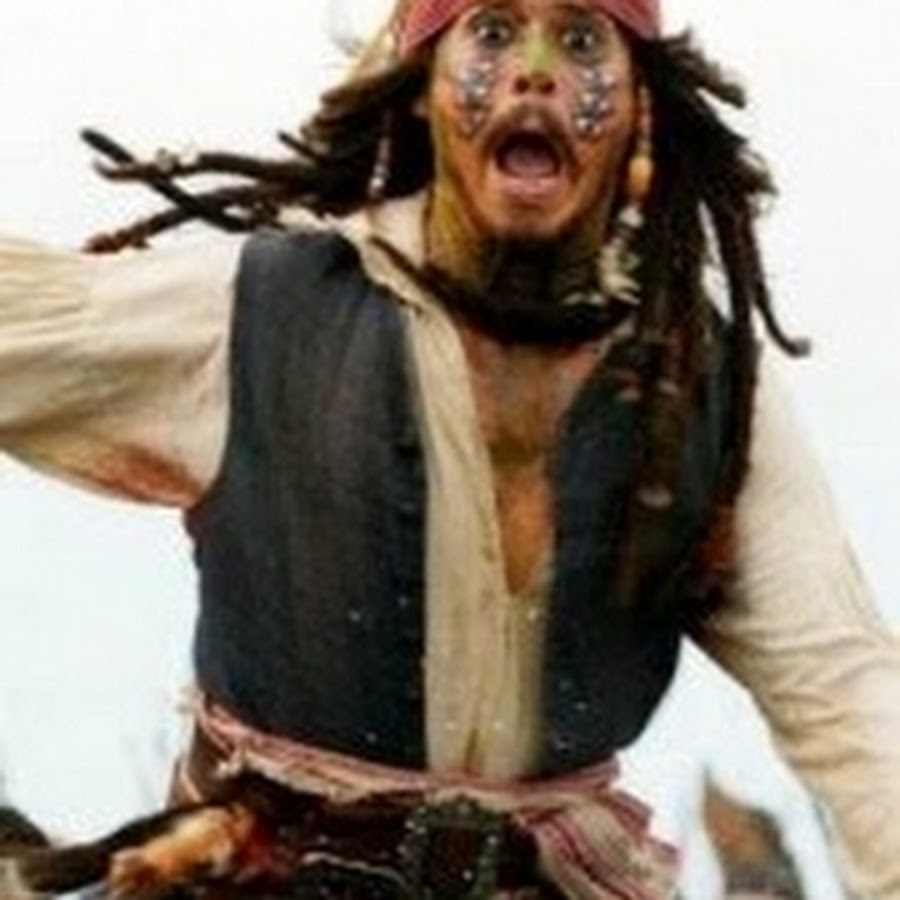 Вопрос 10. В Древнем Риме занимавшиеся разведением овец жители охотились на ёжиков. Пойманные ёжики использовались в качестве НЕЁ. Назовите ЕЁ.
Колючее руно ёжика использовалось для расчесывания шерсти
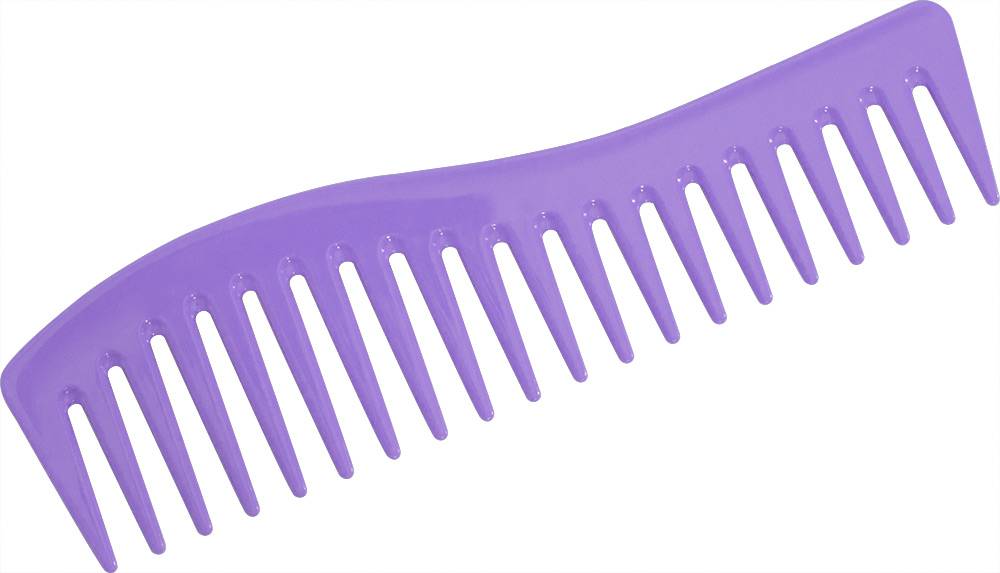 Вопрос 11. Послушайте узбекскую загадку: «Невесту одевают в кружева, а та от этого едва жива». В более известном произведении героиня этой загадки тоже стала невестой. Назовите это произведение
Ответ: Муха-Цокотуха
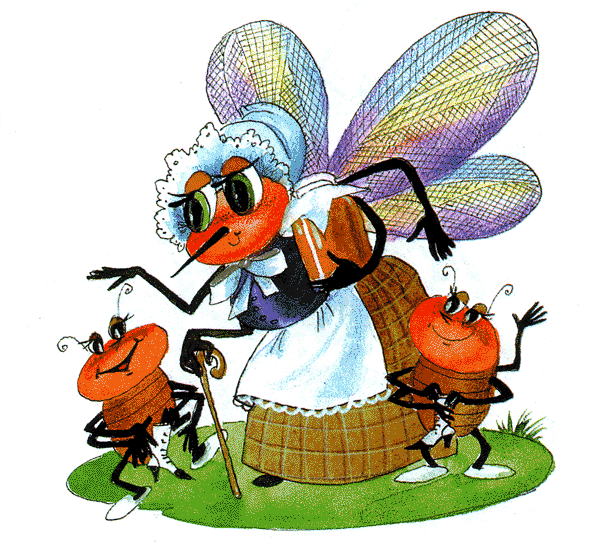 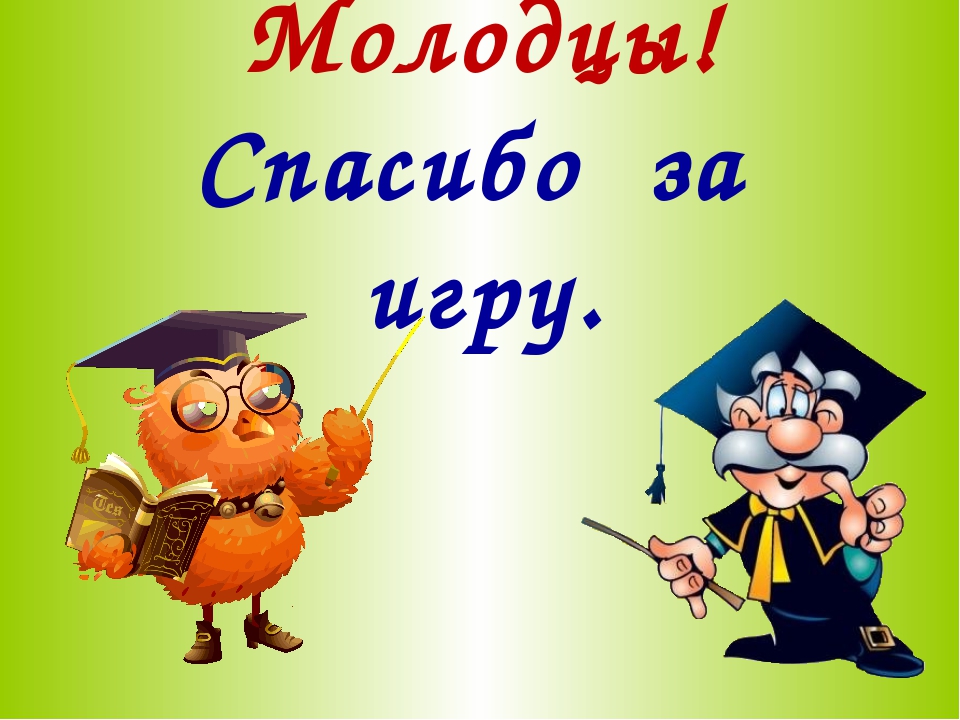